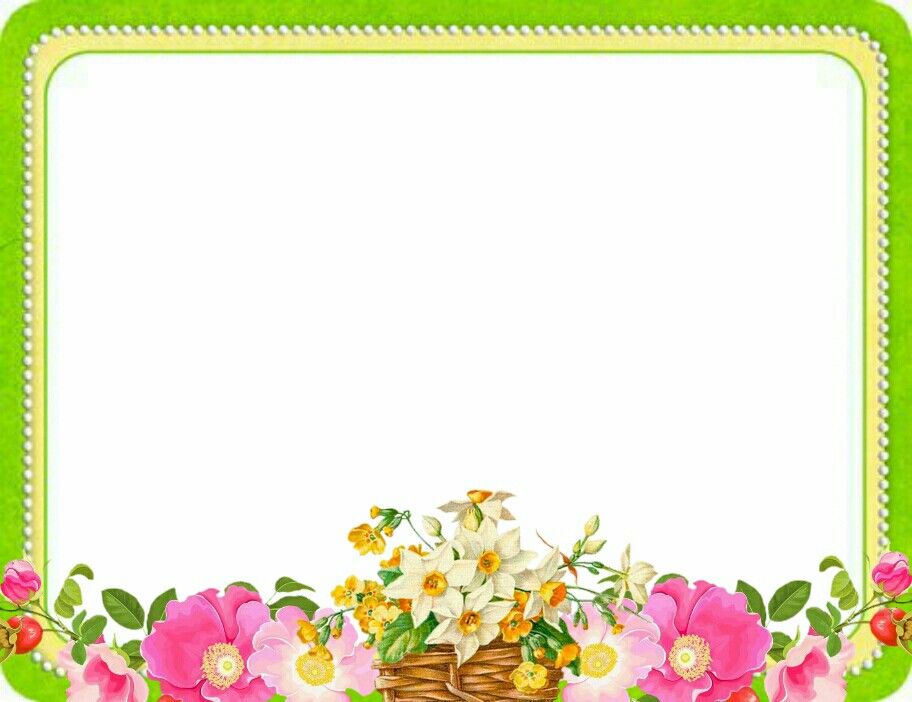 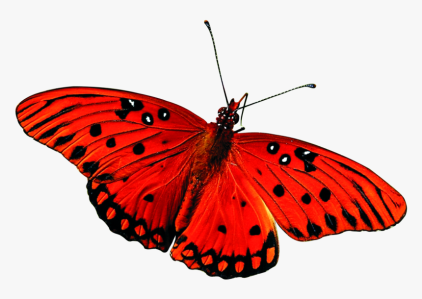 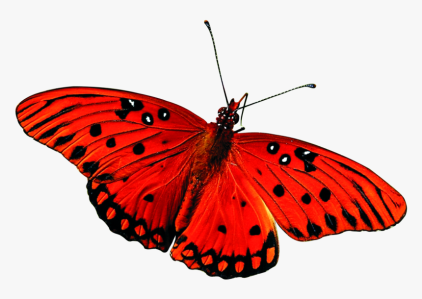 ডিজিটাল ক্লাসে সবাইকে স্বাগতম
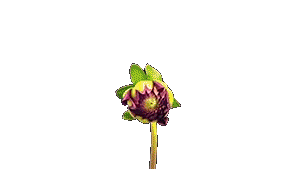 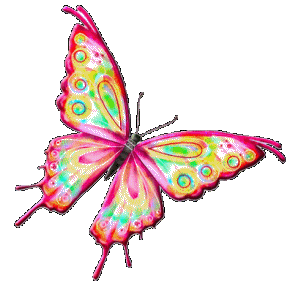 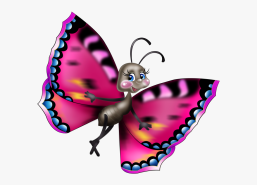 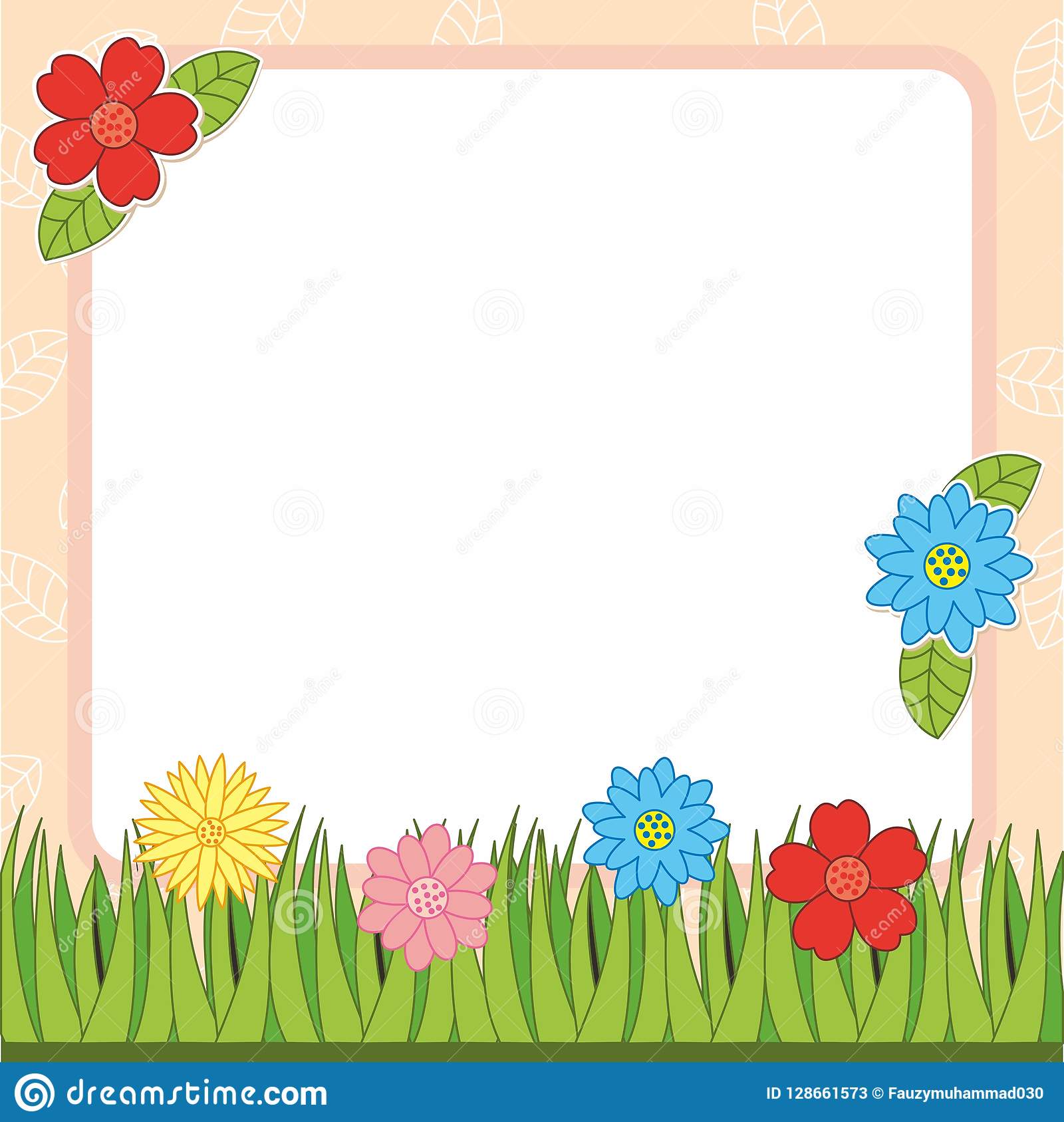 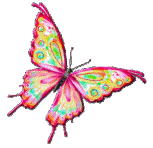 প
সুজিত দেব
সহকারি শিক্ষক
শ্রীমতপুর সরকারি প্রাথমিক বিদ্যালয়
নবীগঞ্জ , হবিগঞ্জ ।
Email:sujitdeb142@gmail.com
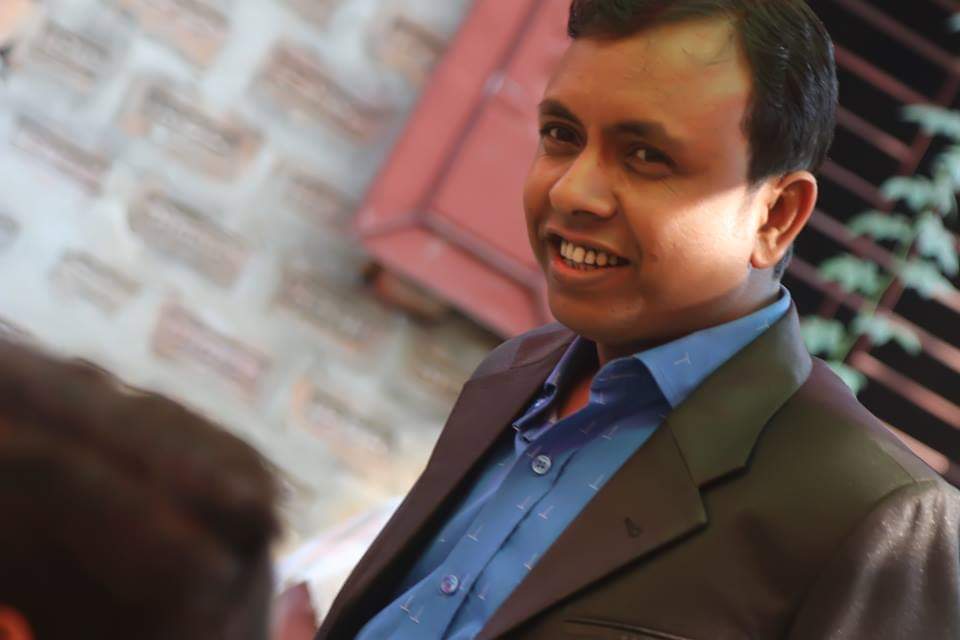 চি
তি
রি
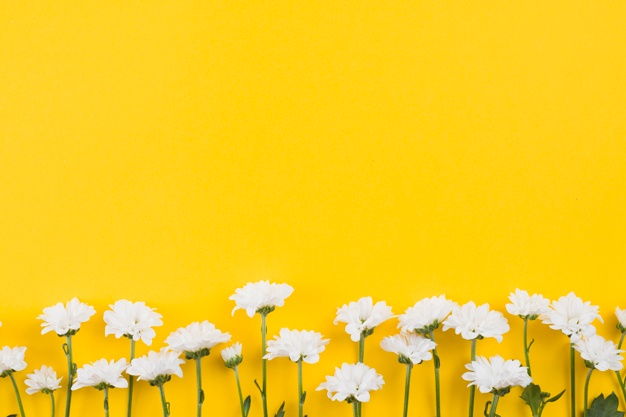 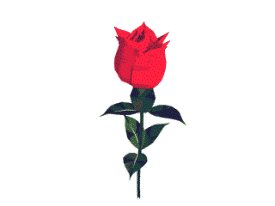 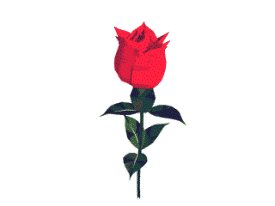 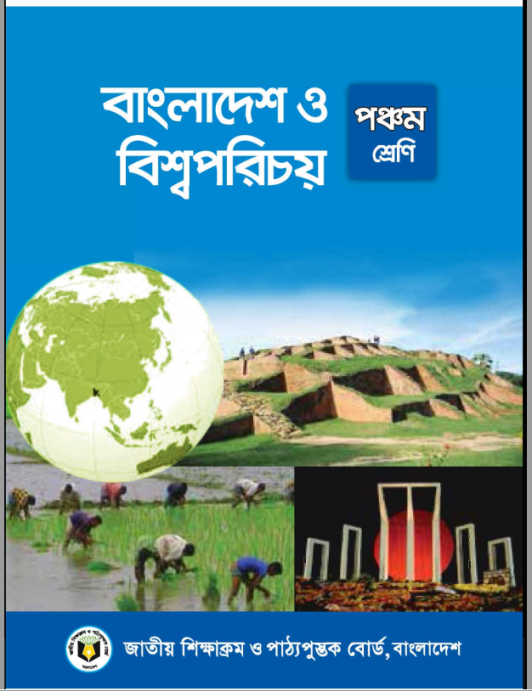 শ্রেণি:পঞ্চম
বিষয়:বাংলাদেশ ও বিশ্বপরিচয়
পাঠের শিরোনাম:বাংলাদেশের ক্ষুদ্র নৃ-গোষ্ঠী ( খাসি )
পাঠ্যাংশ:বাংলাদেশের সিলেট----আয়োজন করে ।
অধ্যায়:১১
সময়: ৩৫ মিনিট ।
বিষয় পরিচিতি
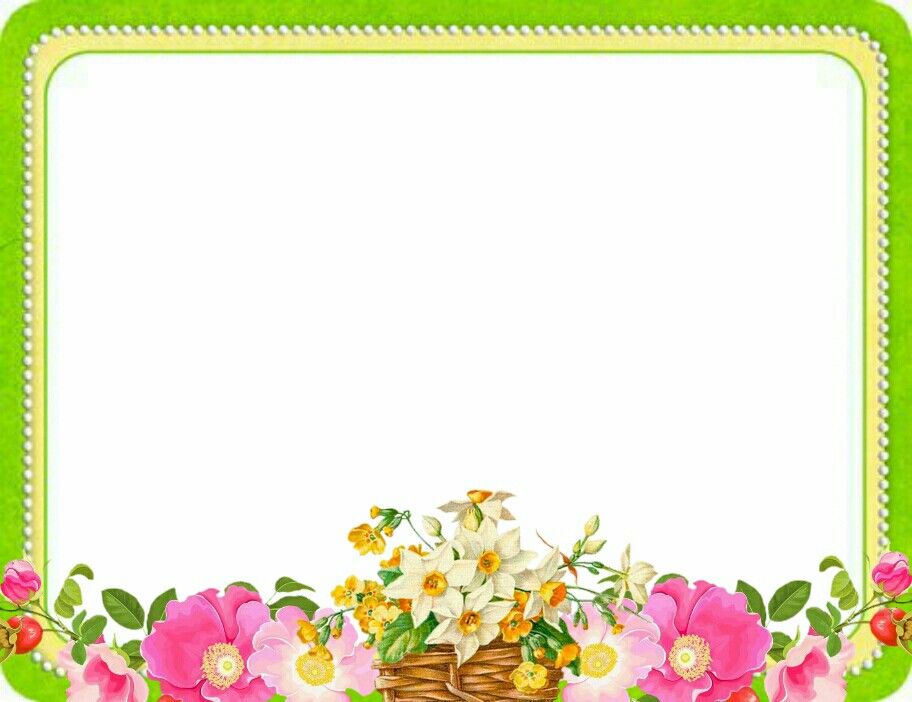 শিখনফল
২.১.৭ । জাতি ,শ্রেণি , ধর্ম , বর্ণ গোষ্ঠী , ছোট-বড় নির্বিশেষে সবাইকে সমান মর্যাদা দিবে ও মিলে মিশে চলবে ।
২.১.৮ । গারো , খাসিয়া , ম্রো , ত্রিপুরা ও ওঁরাওদের সংস্কৃতি বর্ণনা করতে পারবে ।
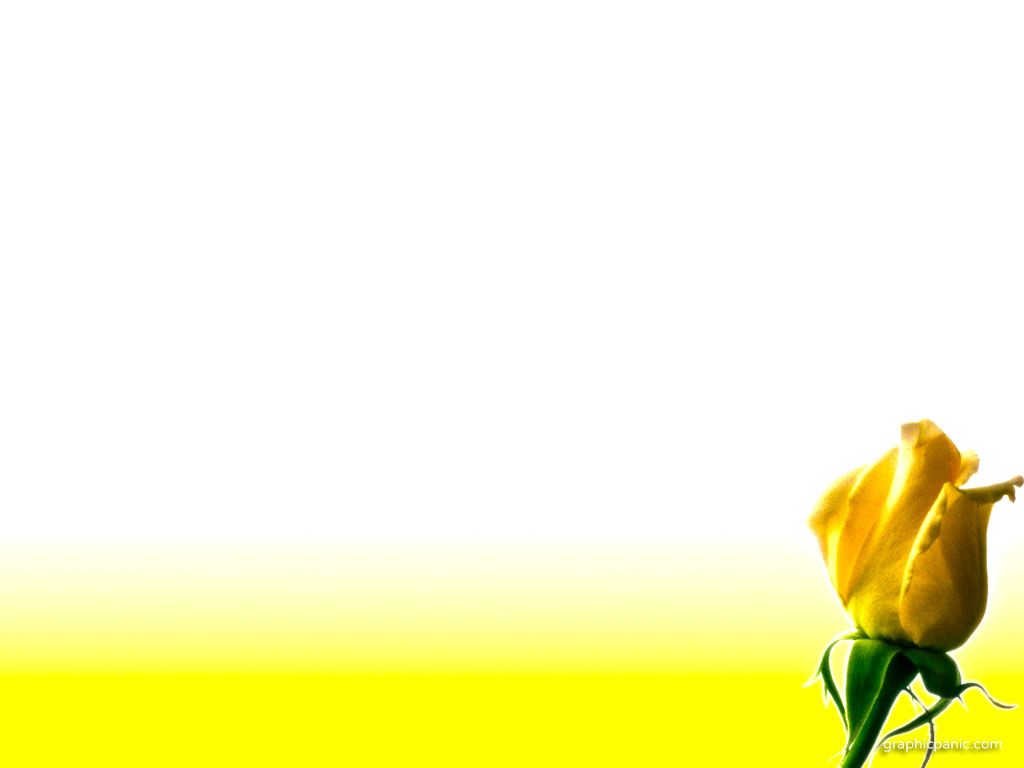 এসো একটি ভিডিও দেখি
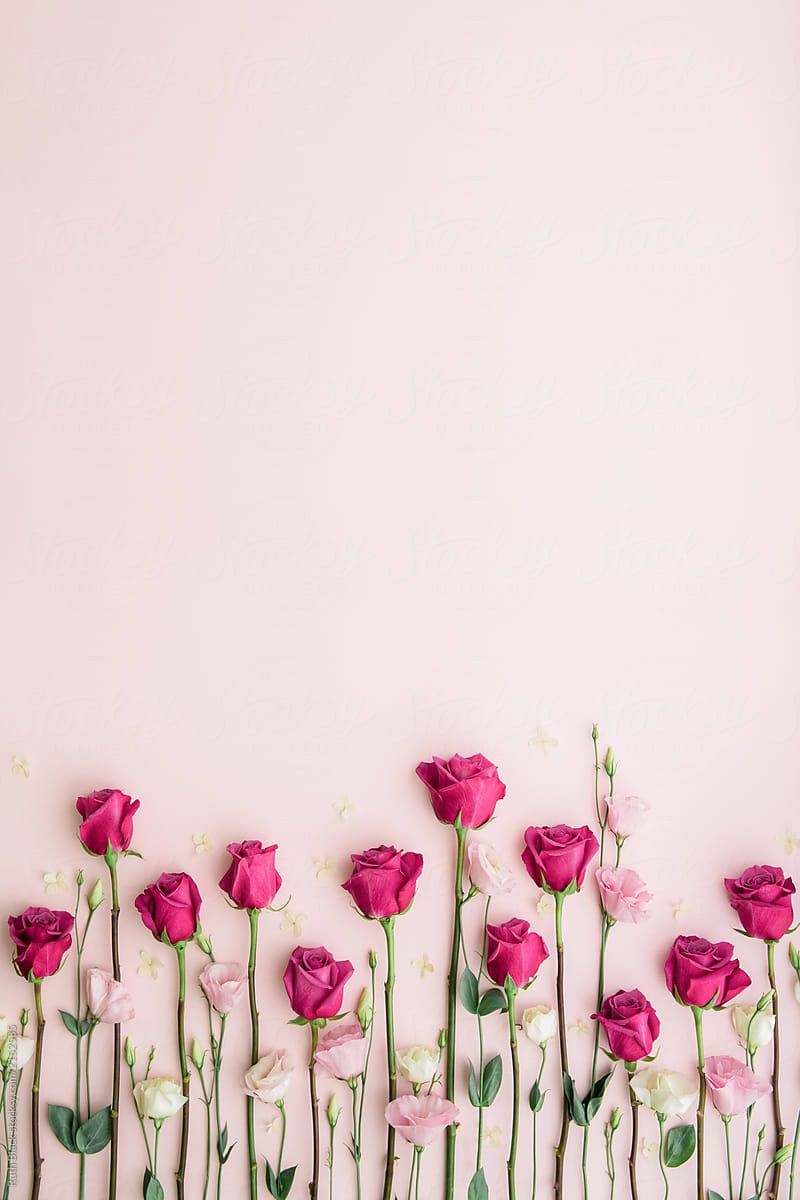 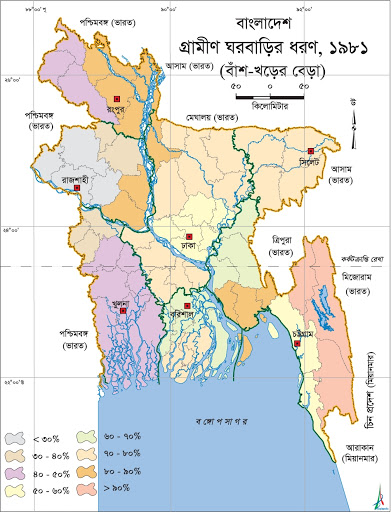 এটি কী  দেখতে পাচ্ছ?
খাসিয়া
মানচিত্র
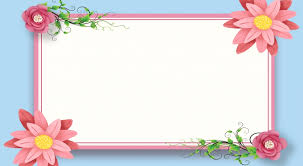 আজকের পাঠ
বাংলাদেশের ক্ষুদ্র নৃ –গোষ্ঠী ( খাসিয়া )
অধ্যায়: ১১
পৃষ্ঠা নং ৮৪-৮৫
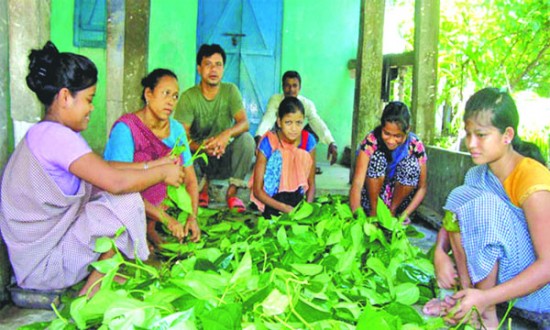 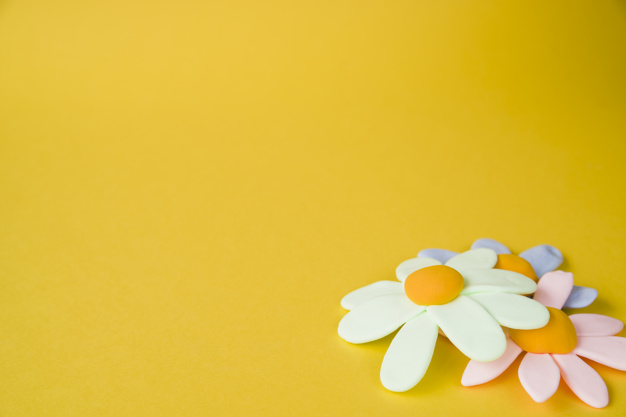 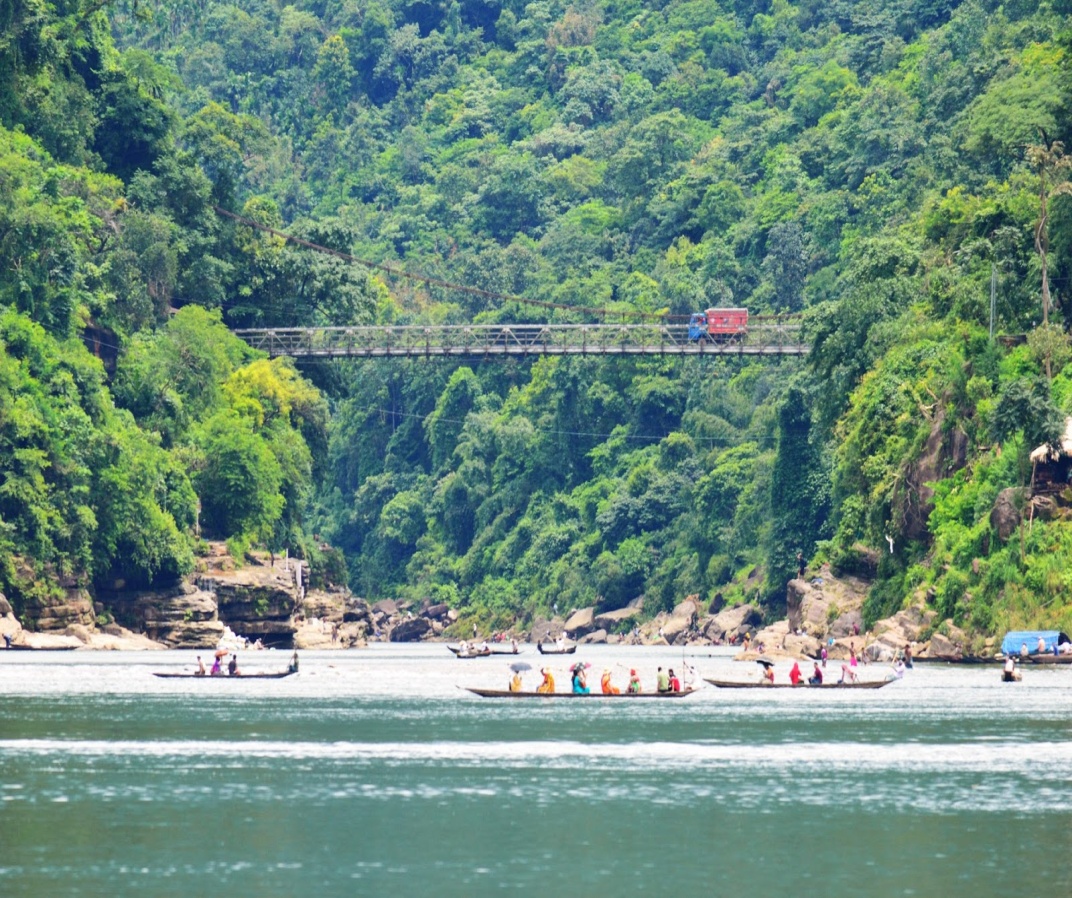 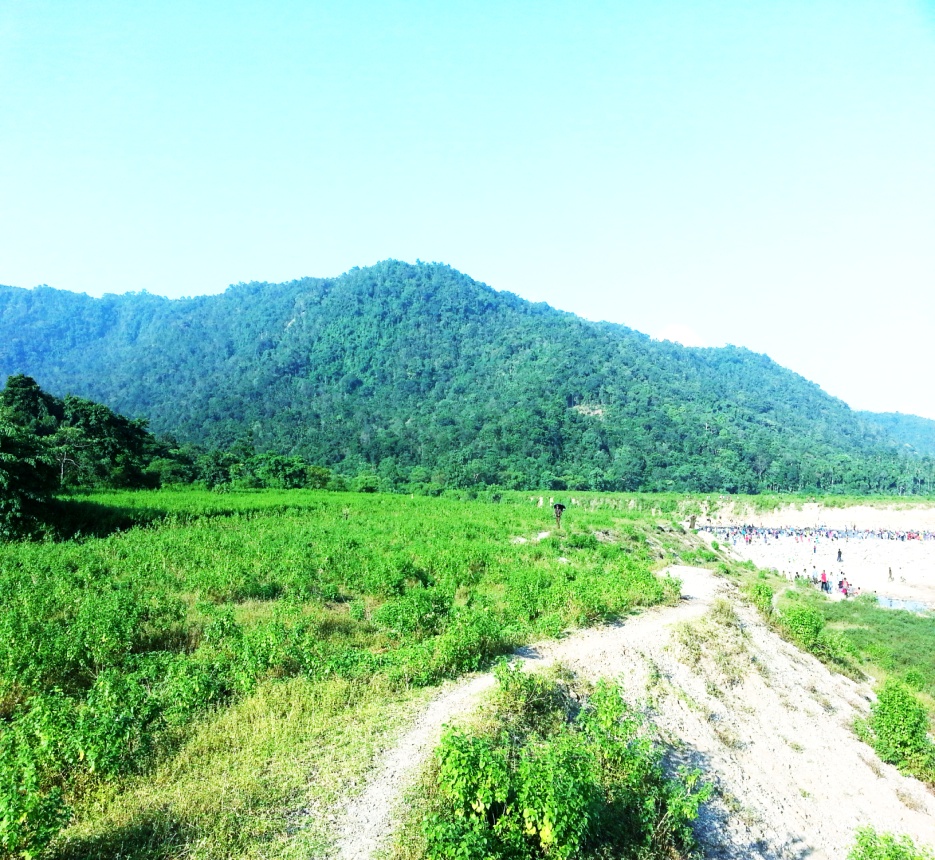 বাংলাদেশের সিলেট বিভাগের বিভিন্ন এলাকার খাসি জনগোষ্ঠী বাস করে । অতীতে সিলেট জয়ন্তা বা জৈন্তিয়া নামে একটি রাজ্য ছিল । ধারণা করা হয় , খাসি জনগোষ্ঠী ঐ রাজ্যে বাস করত ।
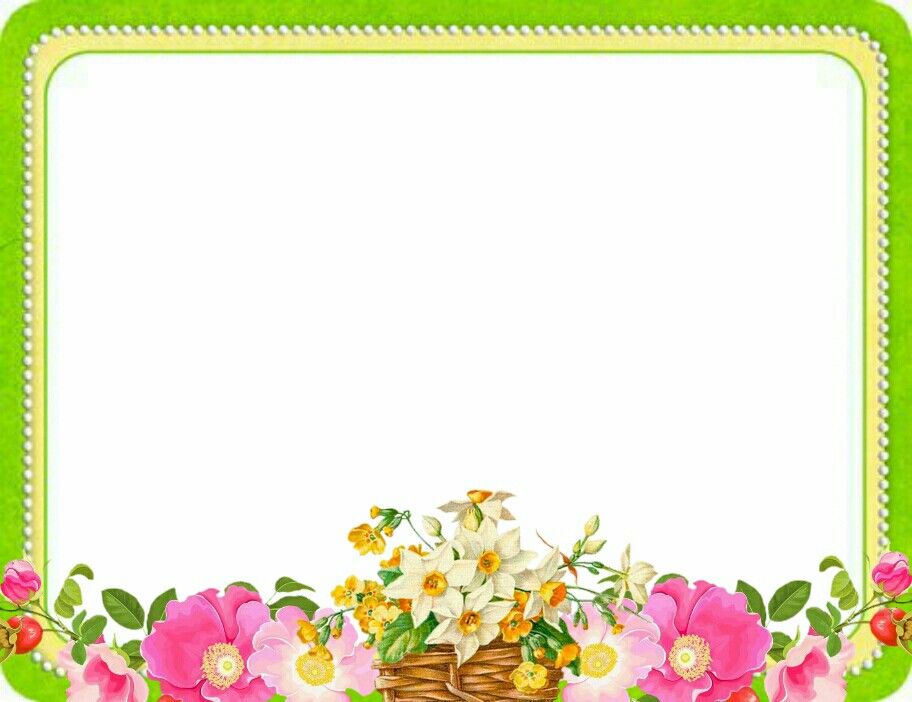 ভাষা
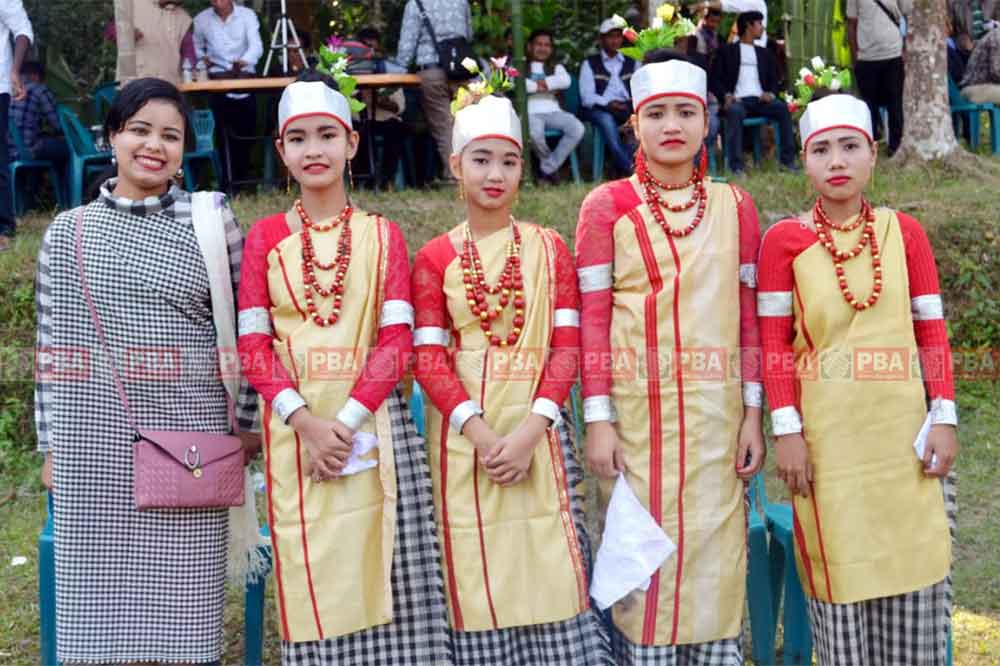 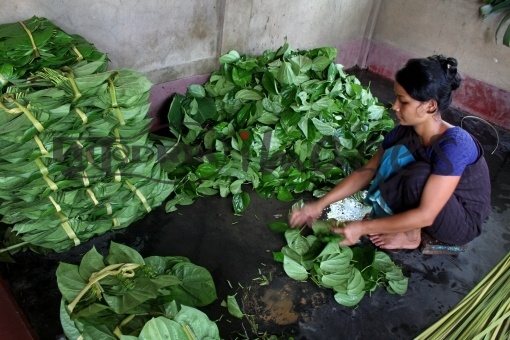 গারোদের মতো খাসি জনগোষ্ঠীর নিজস্ব ভাষা আছে । তবে লিখিত কোনো বর্ণমালা নেই । তাদের ভাষার নাম মনখেমে ।
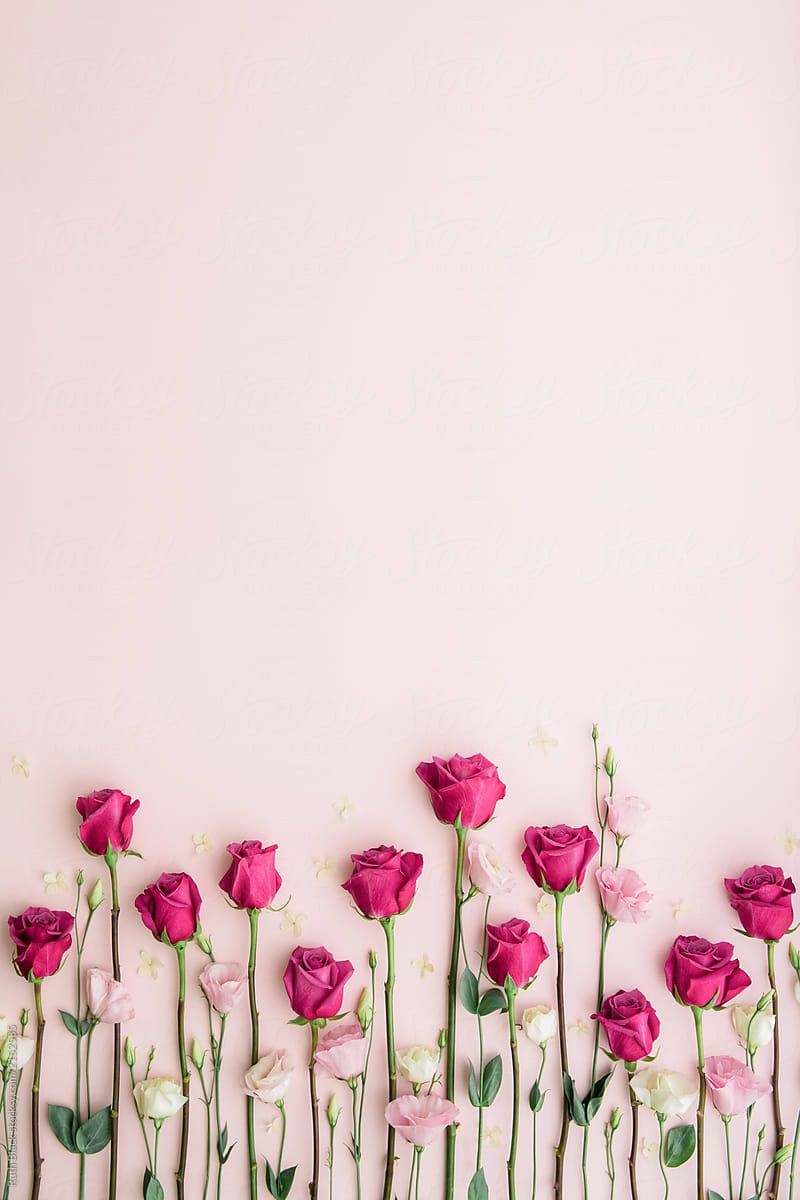 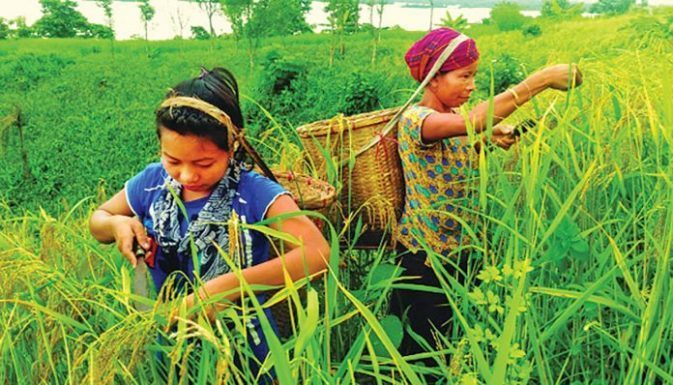 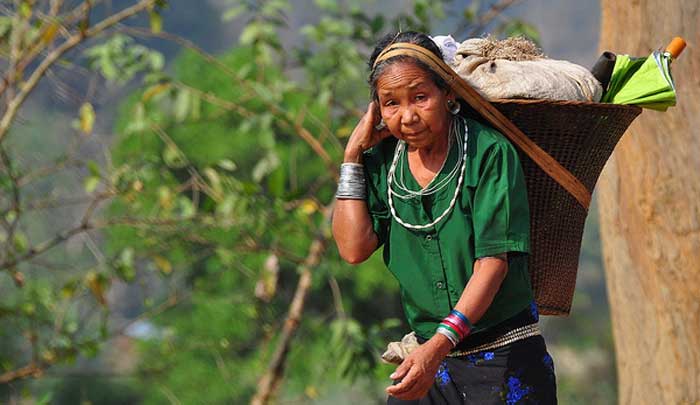 সমাজ ব্যবস্হা
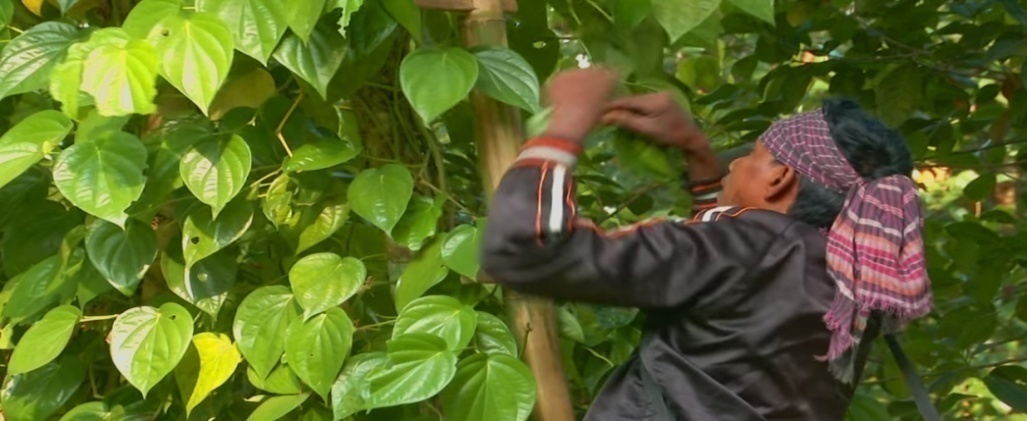 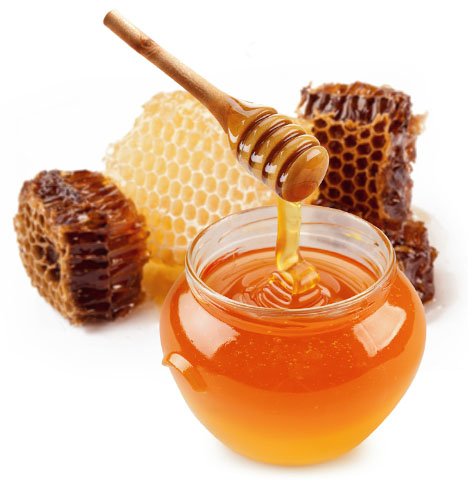 এই জনগোষ্ঠীর সমাজ ব্যবস্থা ও গারো সমাজের মতই মাতৃতান্ত্রিক । পারিবারিক সম্পত্তির বেশির ভাগের উত্তরাধিকারী হয় পরিবারের সবচেয়ে ছোট মেয়ে । খাসি জনগোষ্ঠী কৃষিকাজ করে জীবিকা নির্বাহ করে । তারা প্রচুর পান ও মধু চাষ করে ।
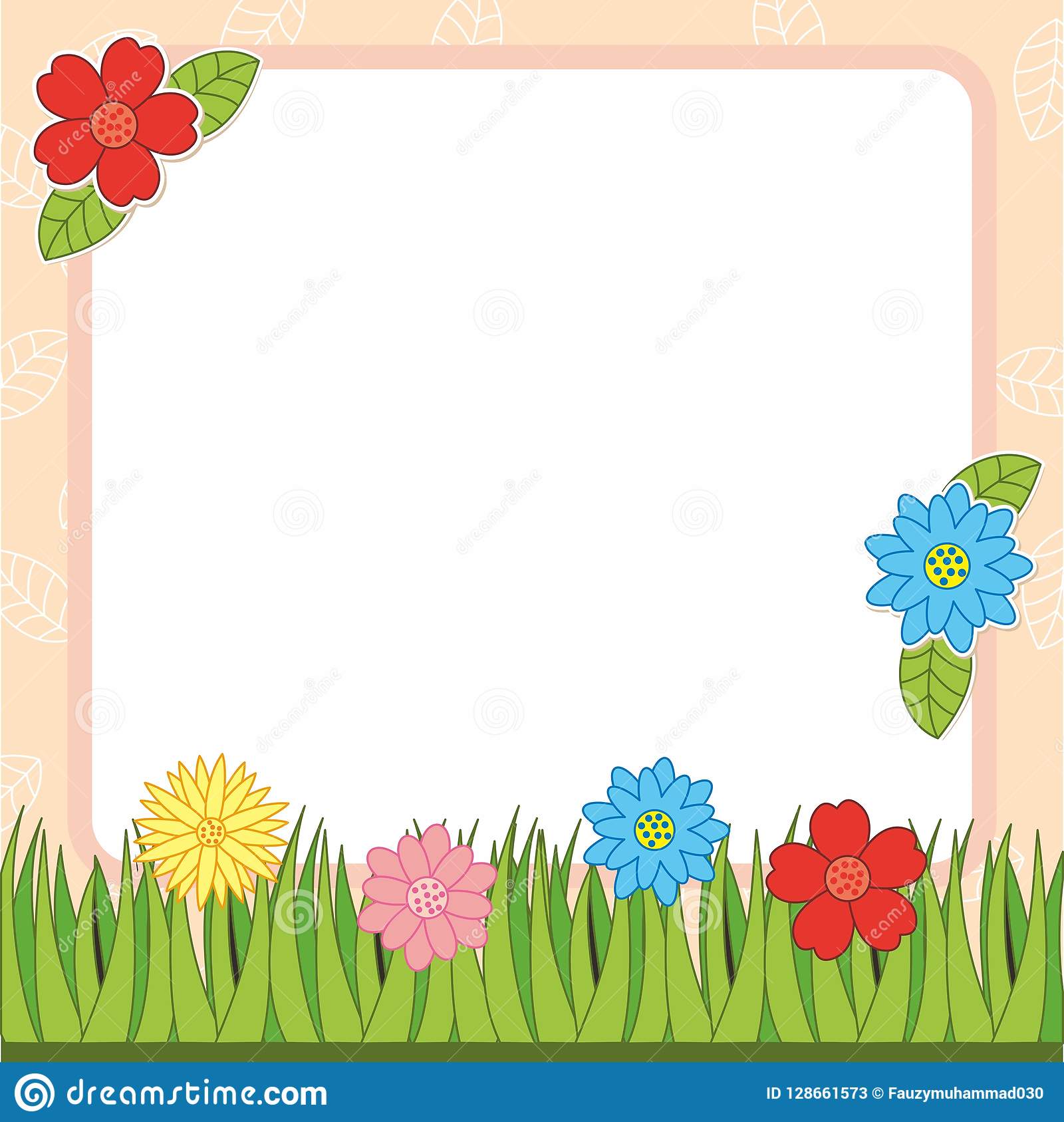 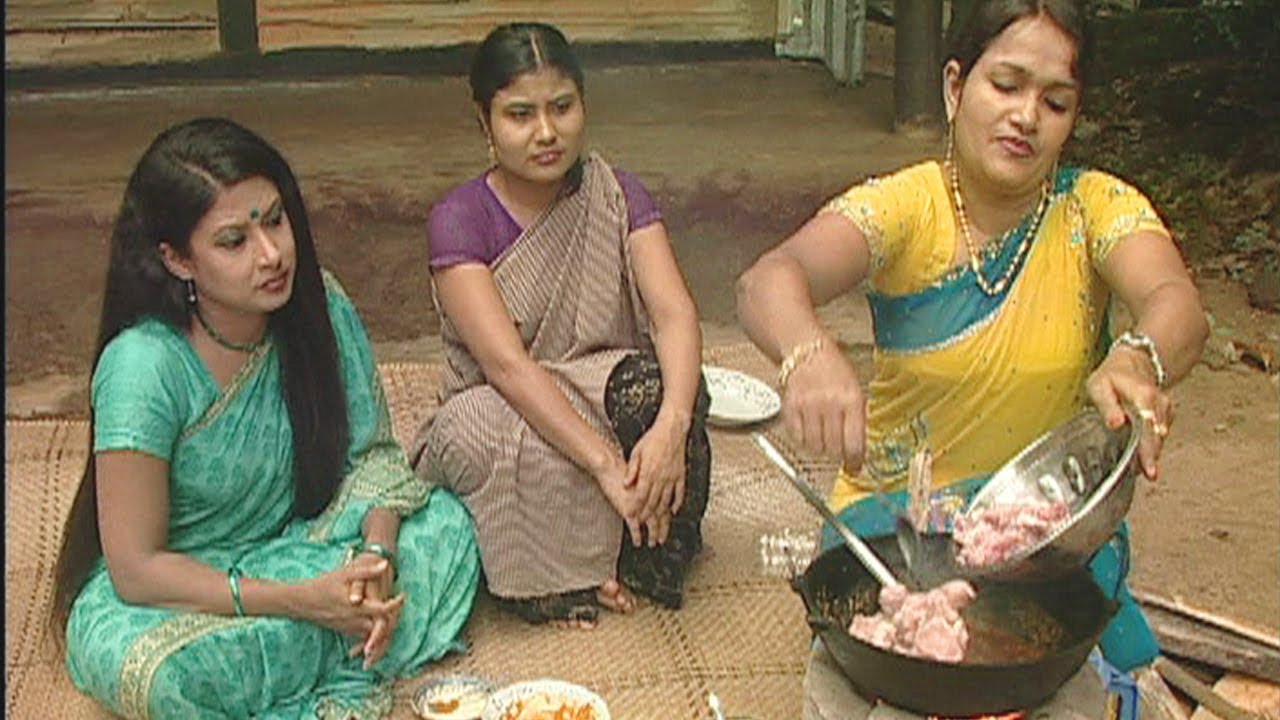 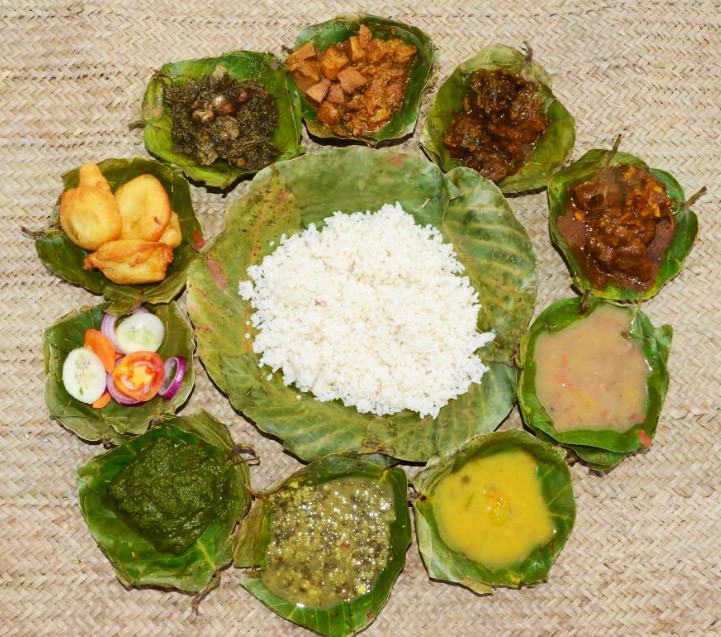 খাদ্য
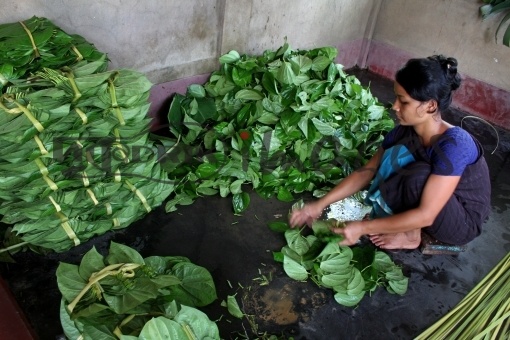 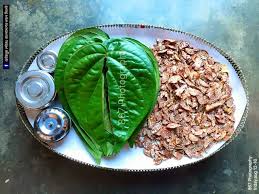 খাসিয়াদের প্রধান খাদ্য ভাত , মাংস , শুঁটকি ,মাছ , মধু ইত্যাদি । তারা পান- সুপারিকে খুবই পবিত্র মনে করে । বাড়িতে অতিথি এলে পান – সুপারি এবং চা দিয়ে আপ্যায়ন করা হয় ।
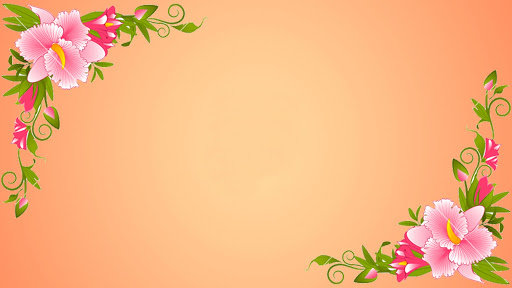 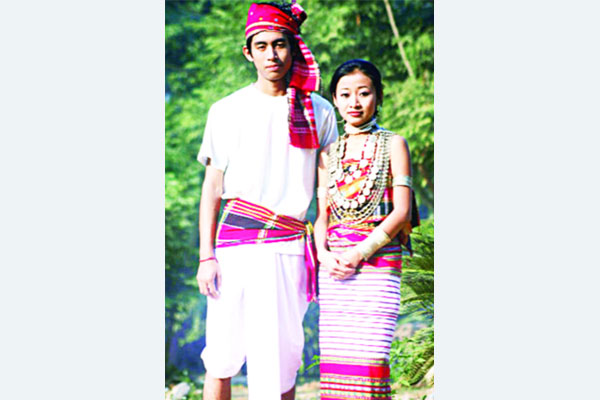 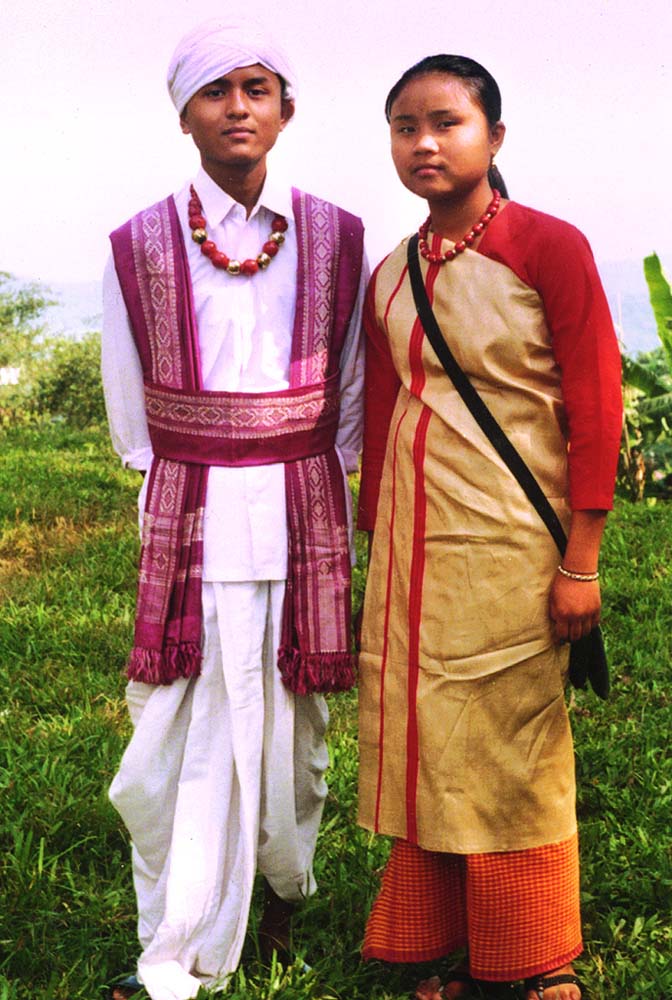 পোশাক
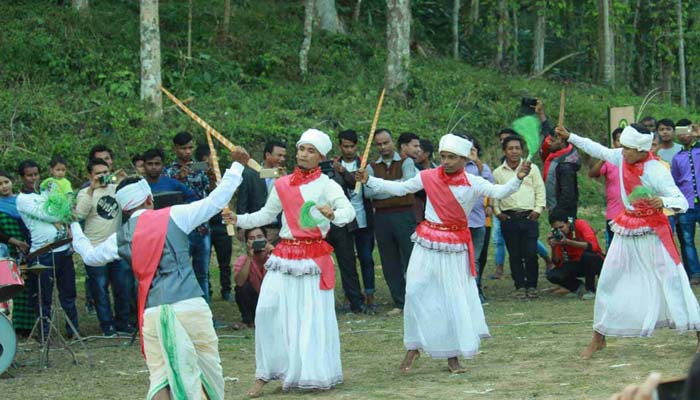 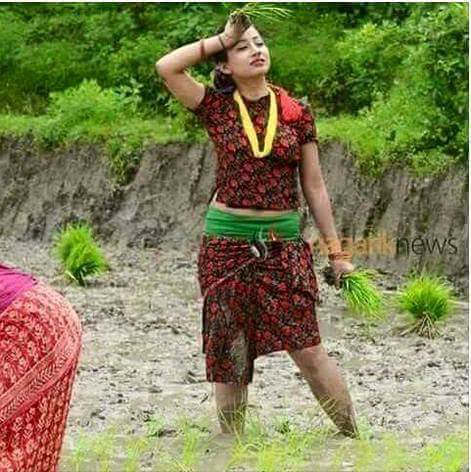 খাসিয়া মেয়েরা কাজিম পিন নামক ব্লাউজ ও লুঙ্গি পরে আর ছেলেরা পকেট ছাড়া শার্ট ও লুঙ্গি পরে যার নাম মুংগ মারুং ।
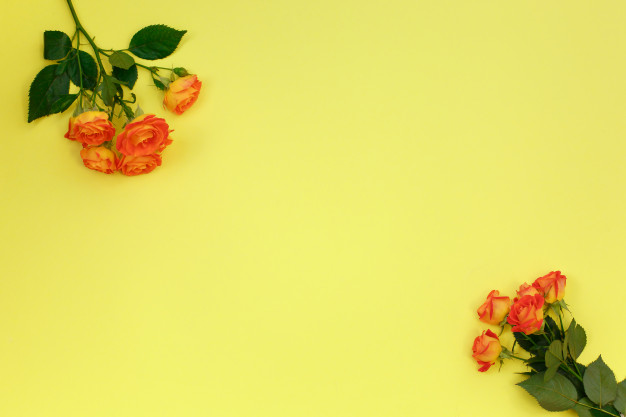 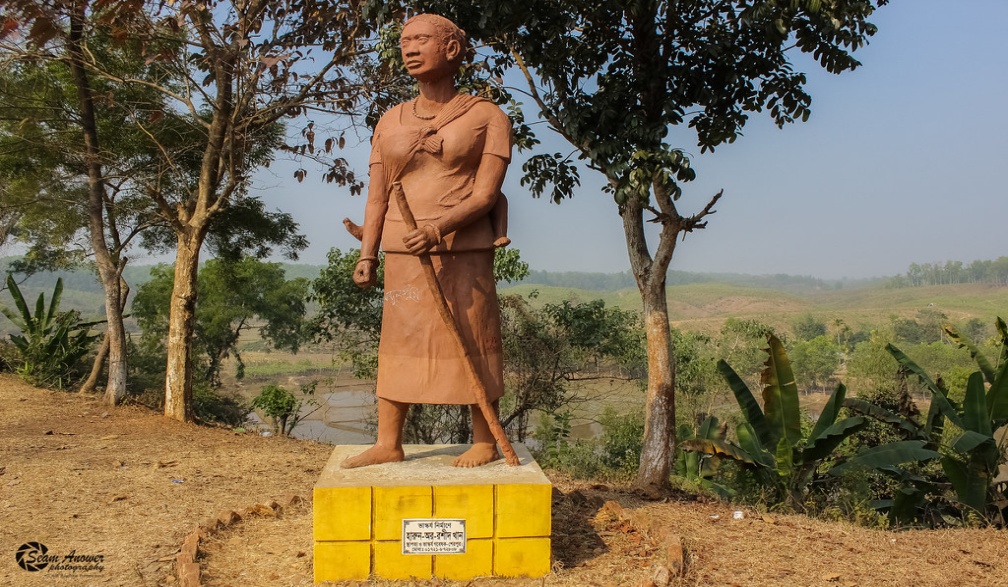 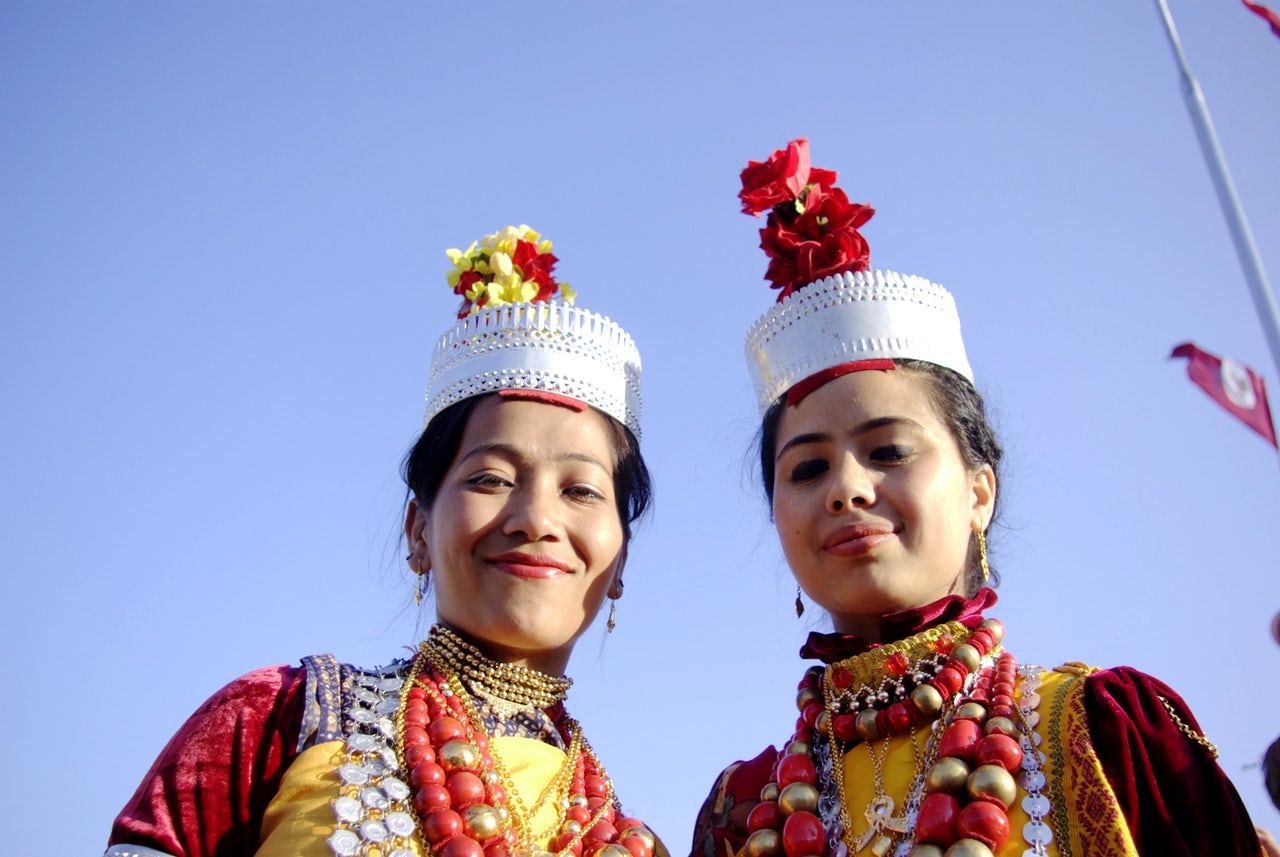 ধর্ম
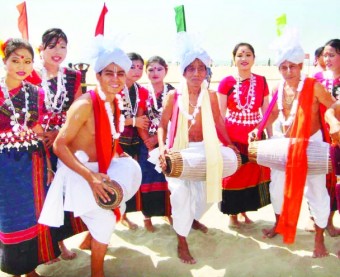 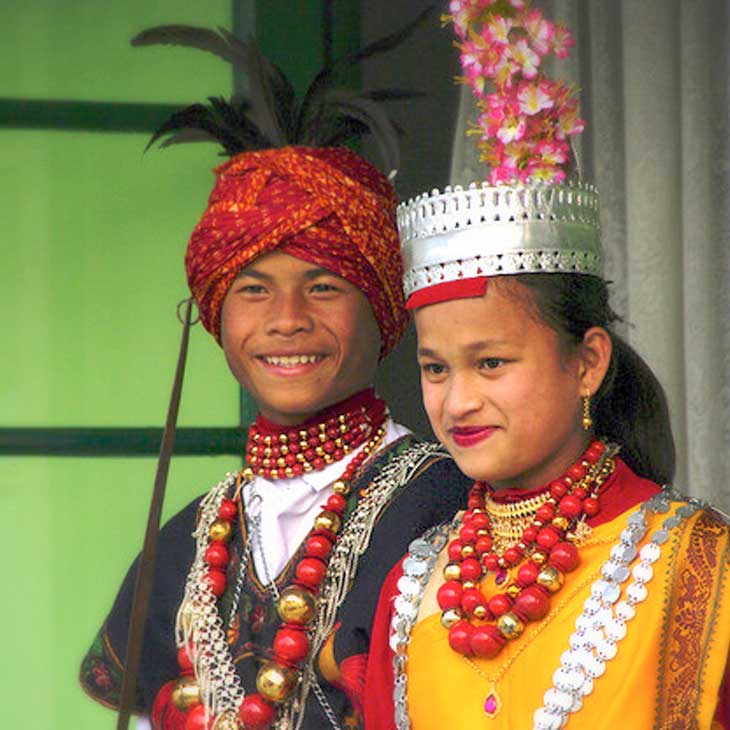 খাসিয়া বিভিন্ন দেবতার পূজা করে । তাদের প্রধান দেবতার নাম উব্লাই নাংথউ যাকে তারা পৃথিবীর সৃষ্টিকর্তা মনে করে ।
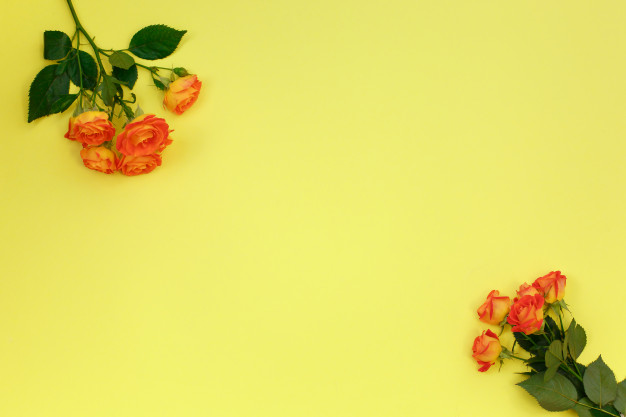 উৎসব
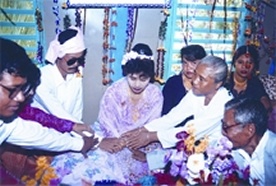 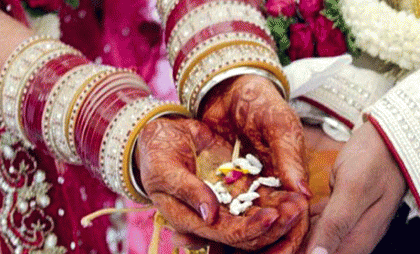 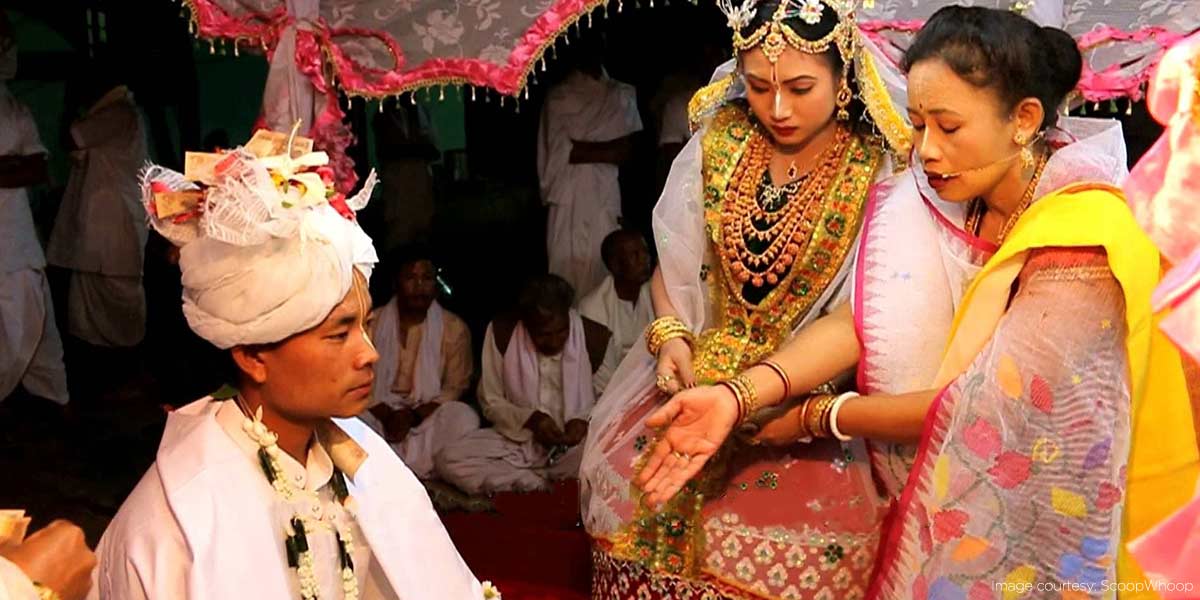 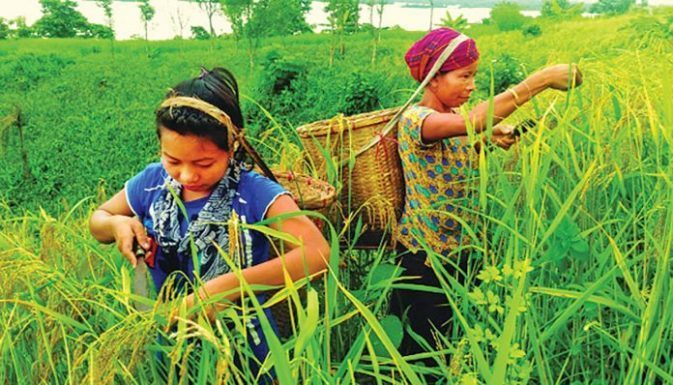 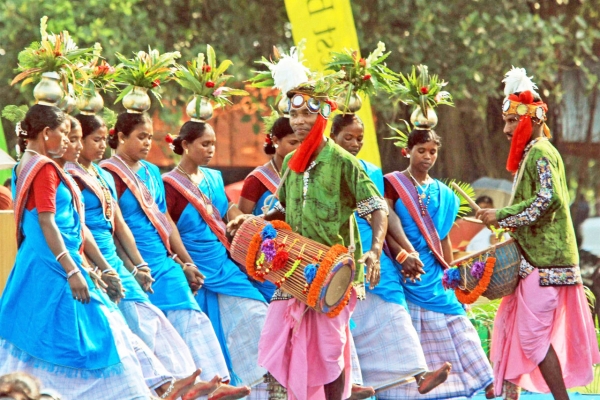 সকল ধরনের অনুষ্ঠান যেমন – পূজা পার্বন , বিয়ে , খরা , অতিবৃষ্টি , ফসলহানি ইত্যাদি অনুষ্ঠানের নাচ  গান করা হয় । এই উপলক্ষে খাসি জনগোষ্ঠী উৎসবের আয়োজন করে ।
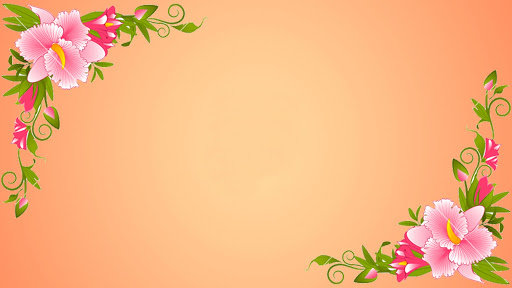 একক কাজ
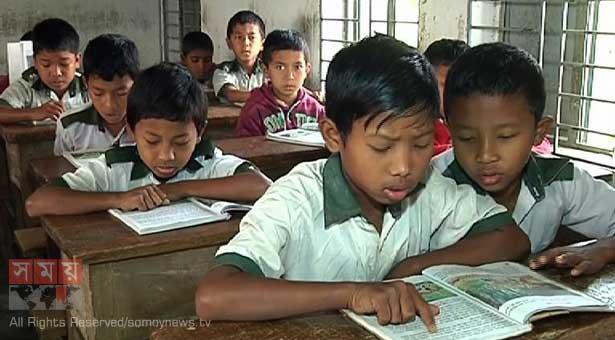 খাসিয়াদের জীবনযাত্রার ২ টি বাক্য লিখ ?
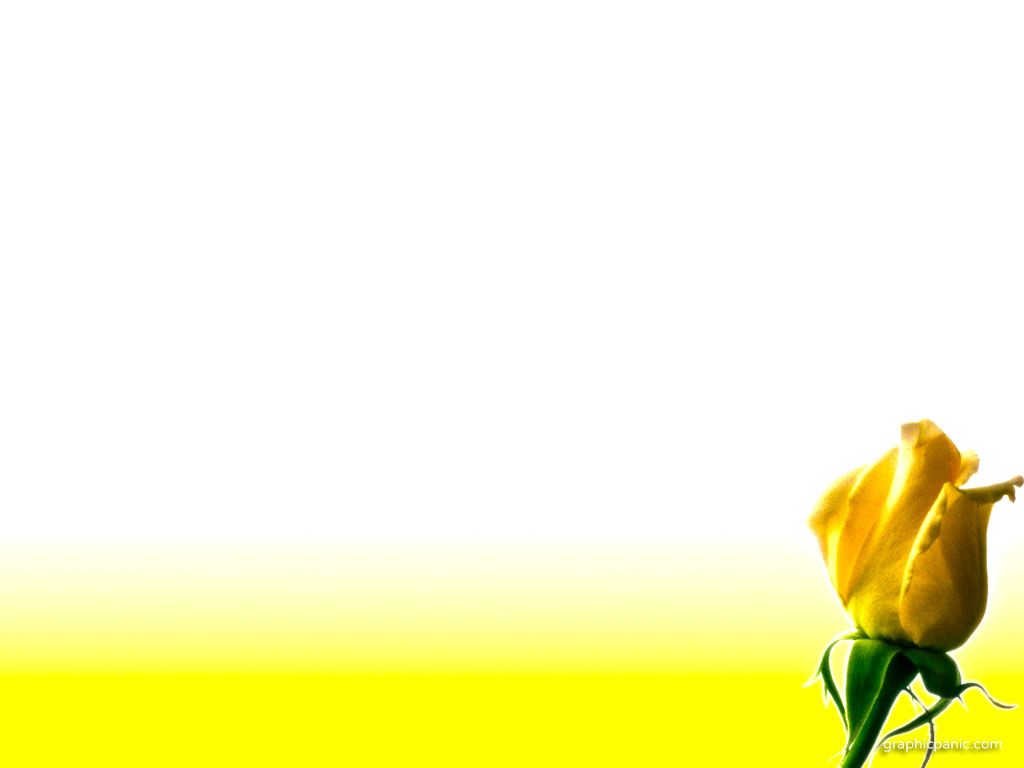 পাঠ্য বইয়ের সাথে সংযোগ
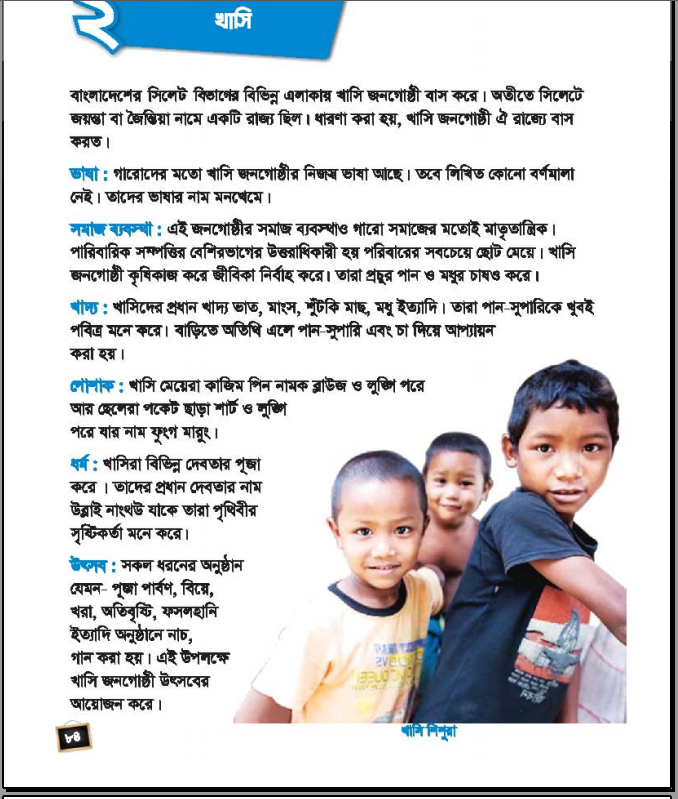 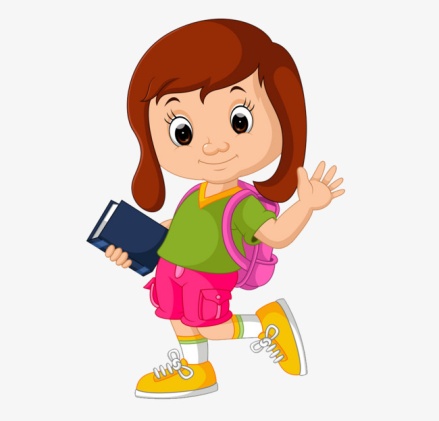 ৮৪ নং পৃষ্ঠাটি নিরবে পড় ।
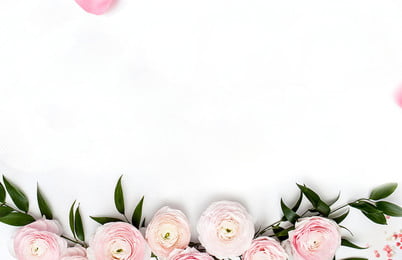 দলীয় কাজ
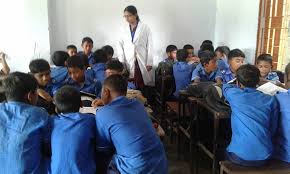 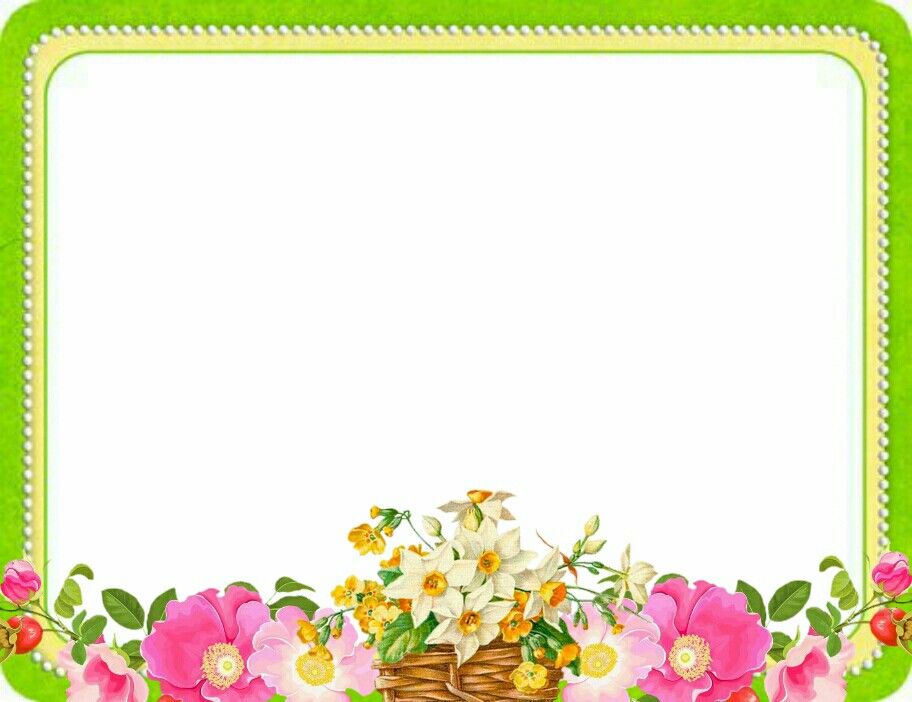 জোড়ায় কাজ
খাসিয়াদের খাদ্য , পোশাক , উৎসব সম্পর্কে ২ টি করে বাক্য লিখ ?
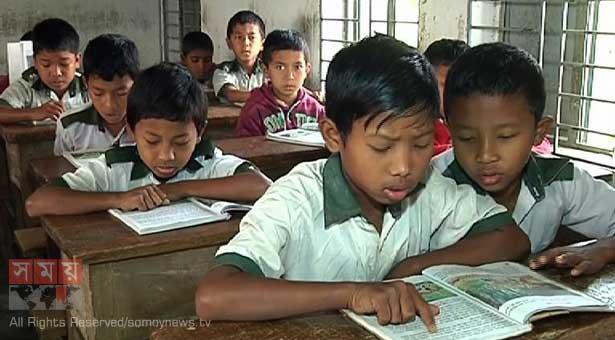 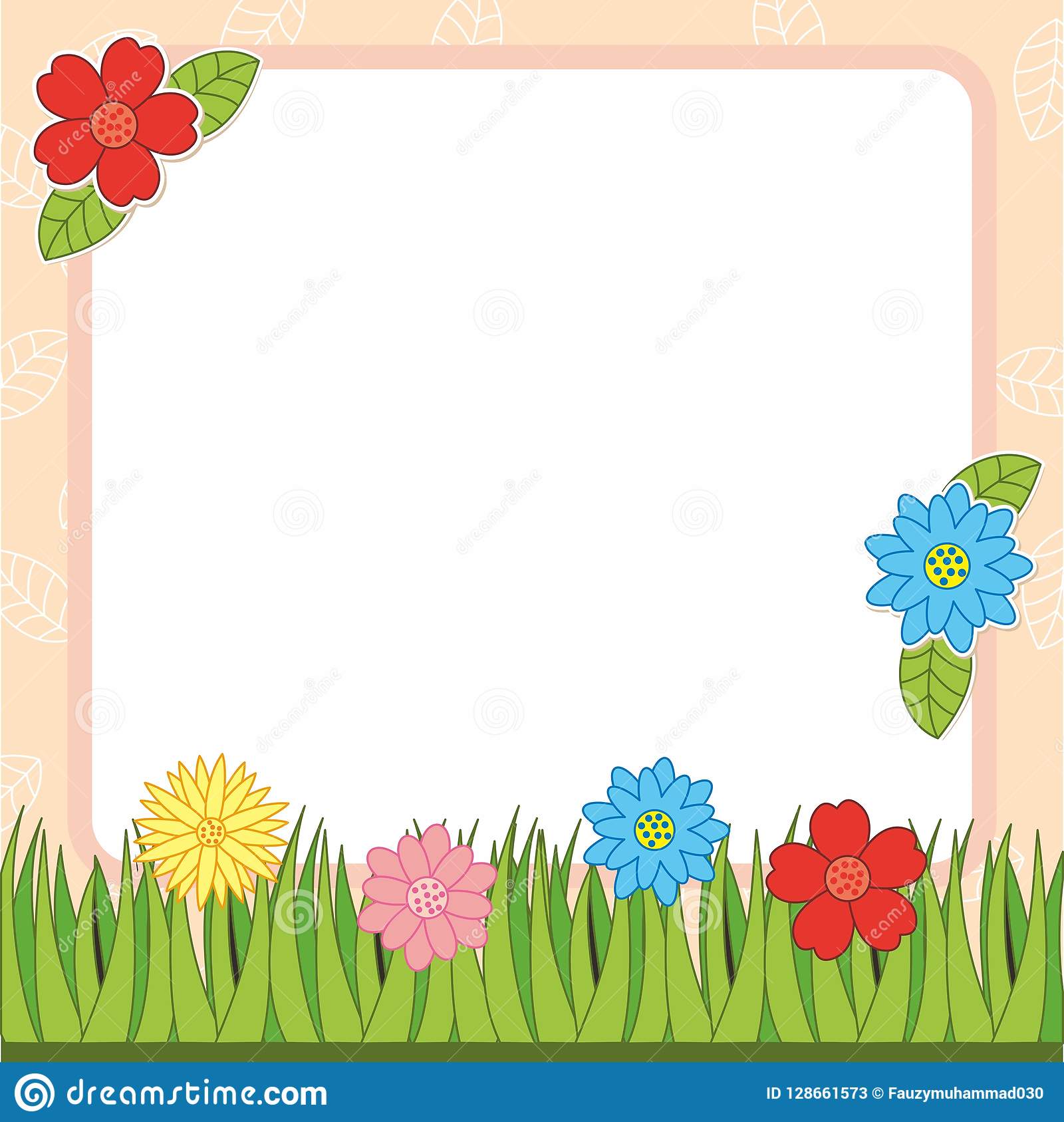 মূল্যায়ন
১ । খাসিয়াদের ভাষার নাম কী ?
২ । খাসিয়াদের বাড়িতে অতিথি এলে কী দিয়ে আপ্যায়ন করে ?
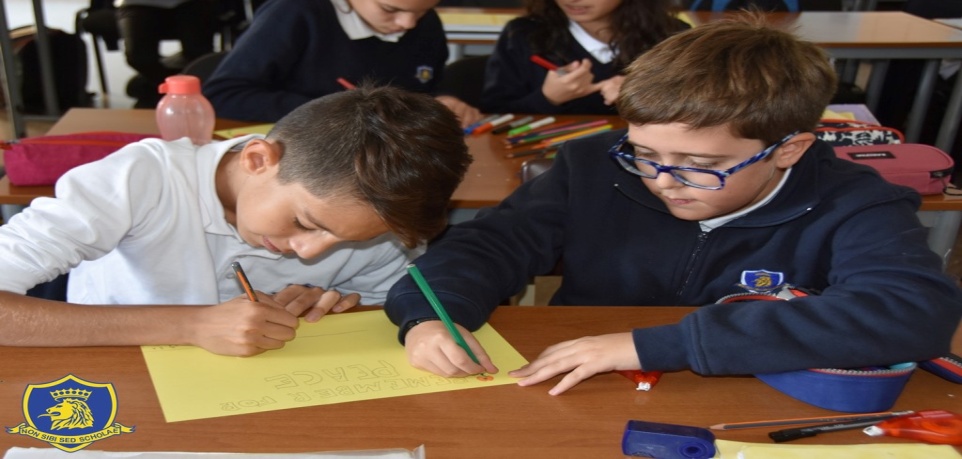 ৩ । খাসিয়ার প্রধান দেবতার নাম কী ?
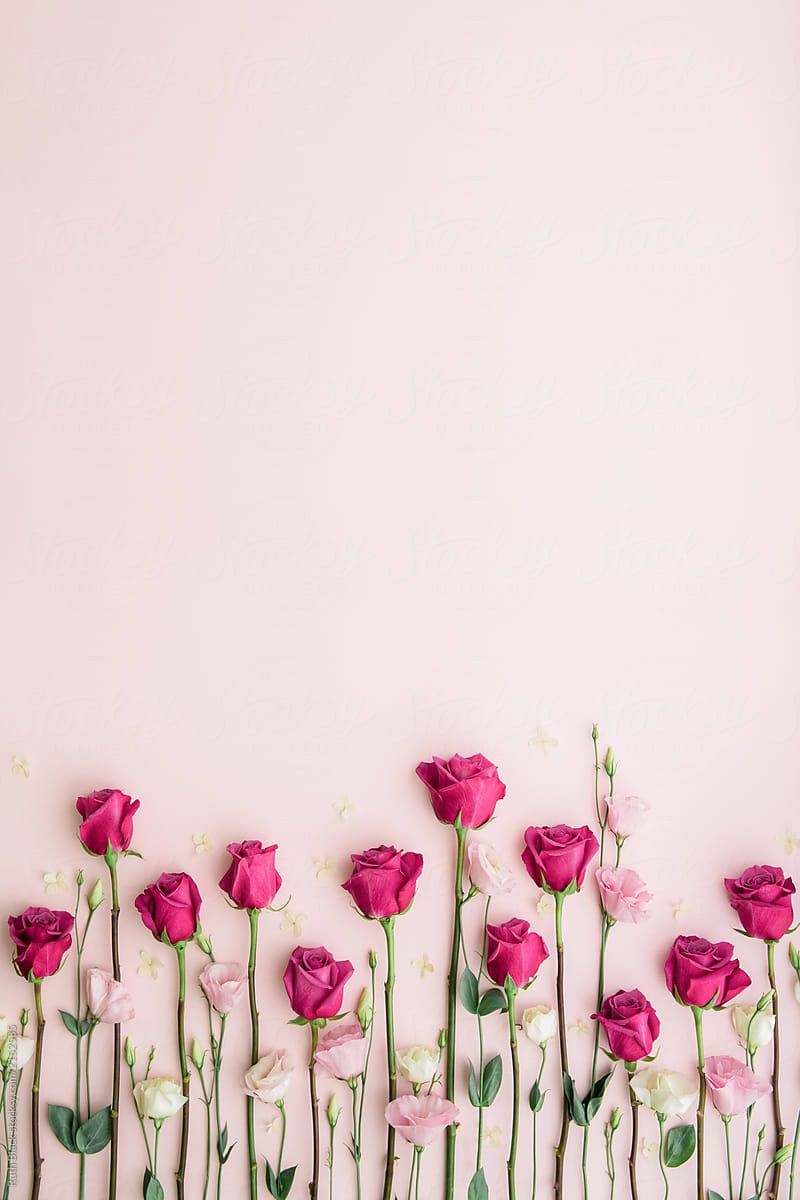 বাড়ির কাজ
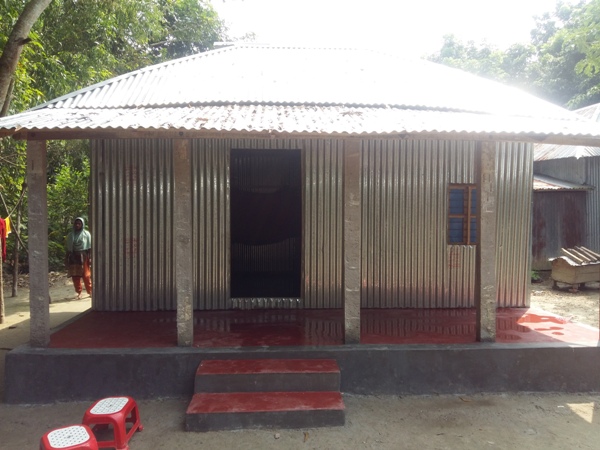 খাসিয়াদের জীবন ব্যবস্হা সম্পর্কে ৫ টি বাক্য লিখে আনবে ?
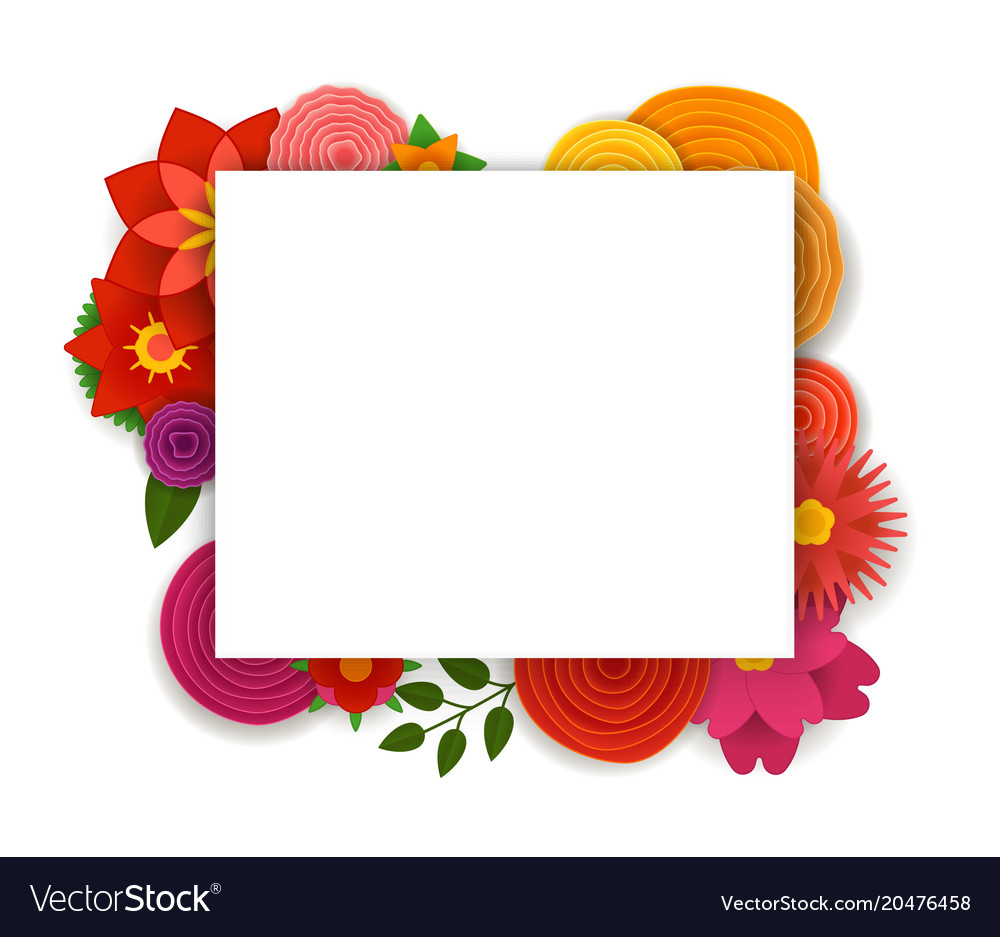 ধন্যবাদ , সবাই ভালো থেকো ।
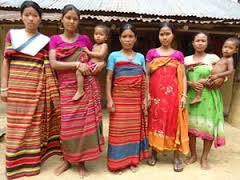